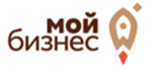 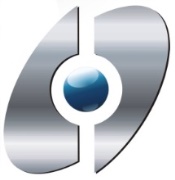 Фонд содействия кредитованию
малого и среднего предпринимательства
Тверской области
Учредитель Фонда - Министерство экономического развития Тверской области
Государственная финансовая поддержка малого и среднего бизнеса в Тверской области.
2020 г.
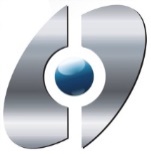 Фонд содействия кредитованию
малого и среднего предпринимательства Тверской области
Участник национальной
гарантийной системы
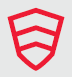 с 2016 года
Предоставление займов 
субъектам МСП
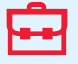 с 2010 года
Предоставление поручительств 
за субъектов МСП
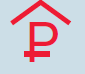 с 2009 года
Начало деятельности Фонда 
СКМСП Тверской области
с 2008 года
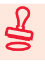 2
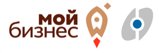 Требования к потенциальным получателям финансовой поддержки (субъектам МСП)
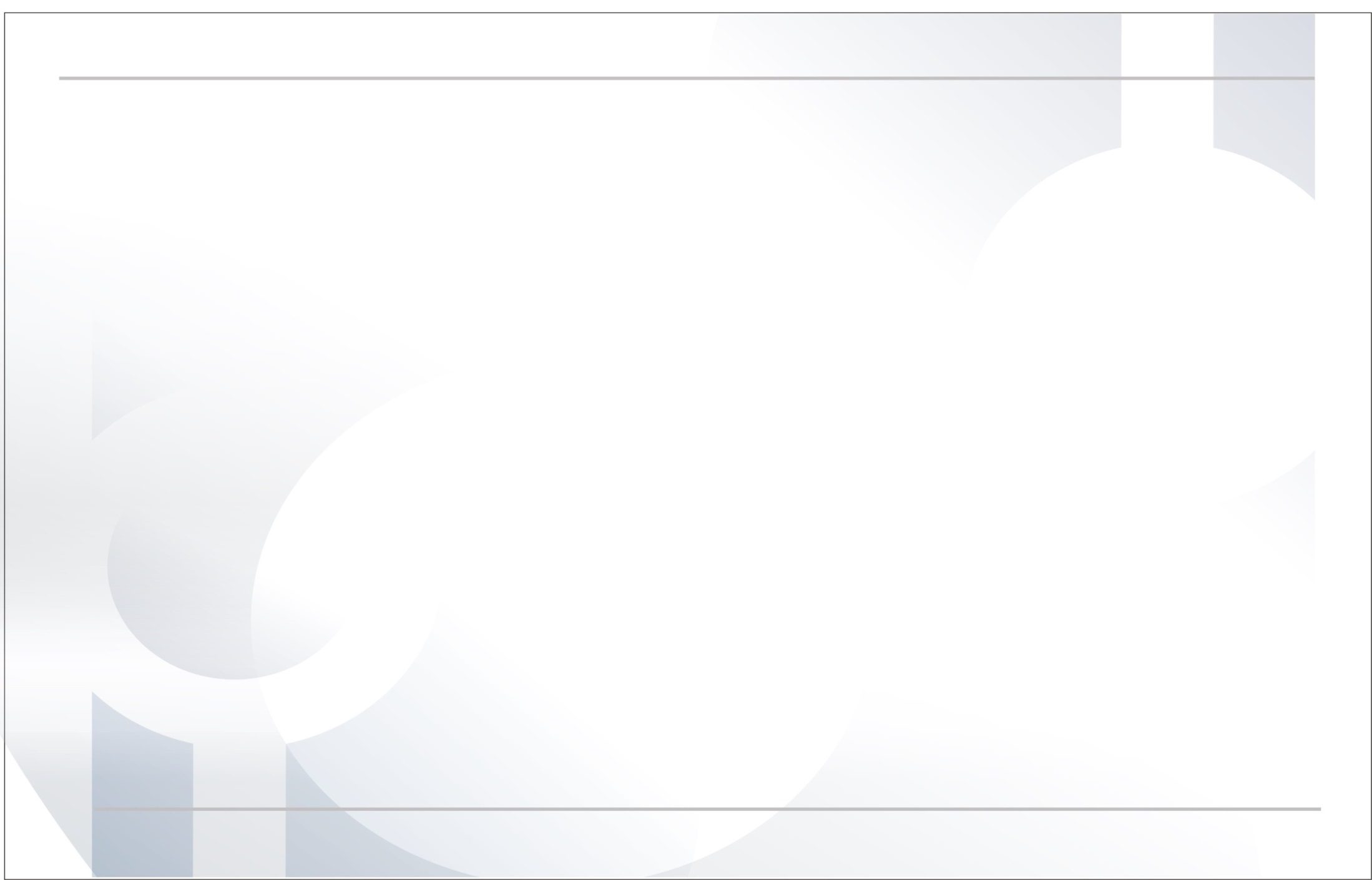 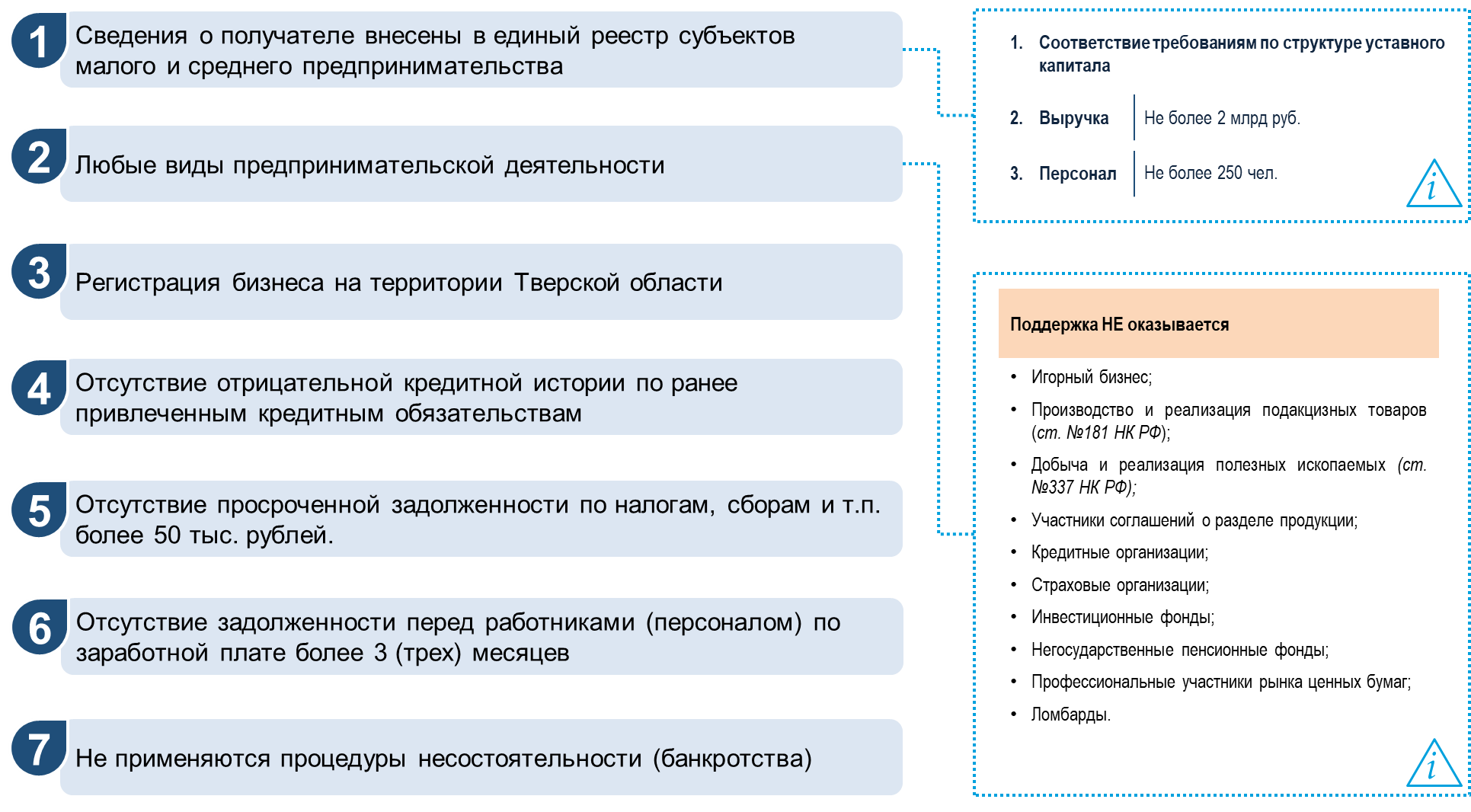 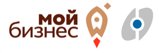 Общие условия предоставления займов
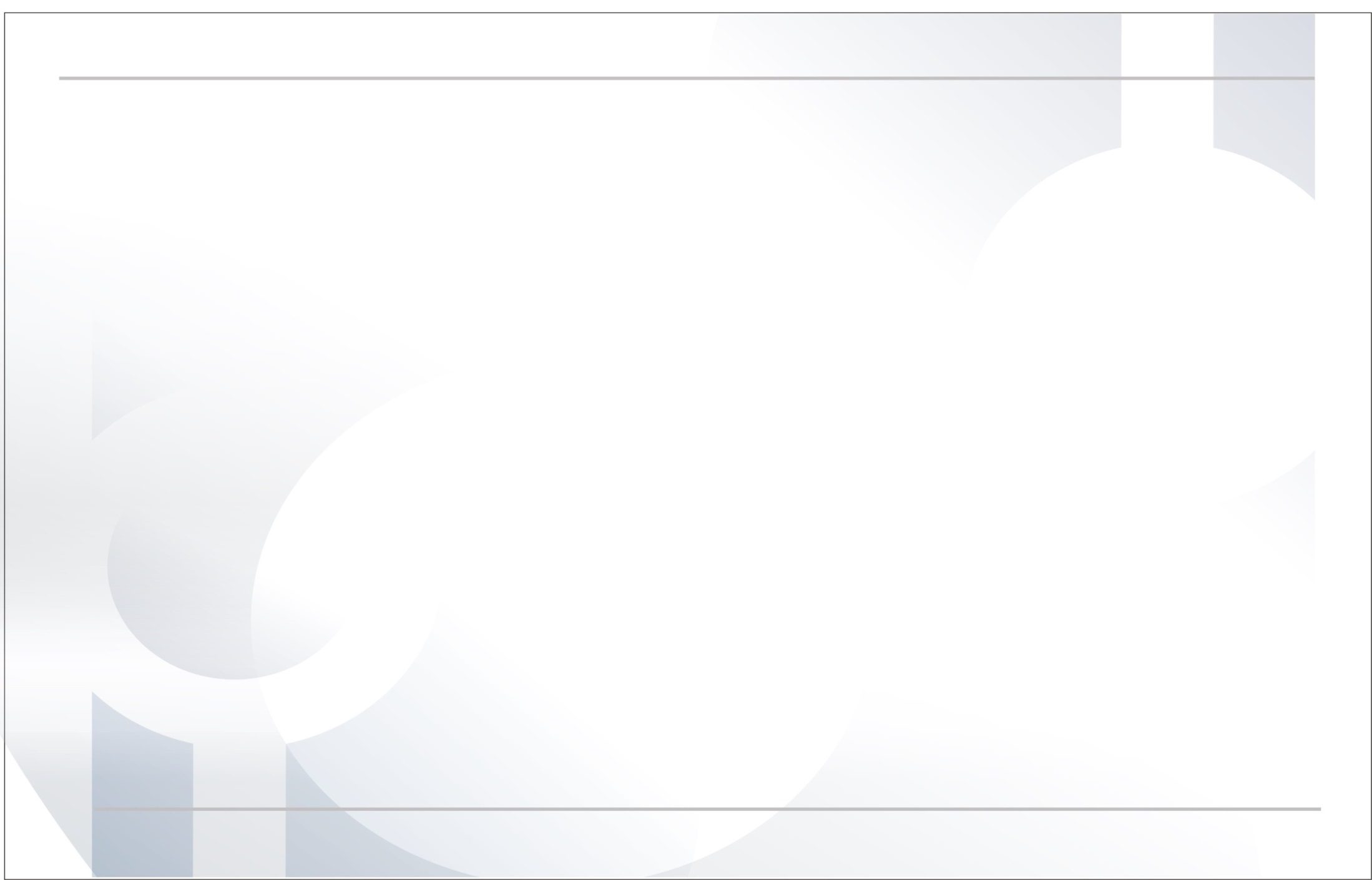 МАКСИМАЛЬНАЯ СТАВКА
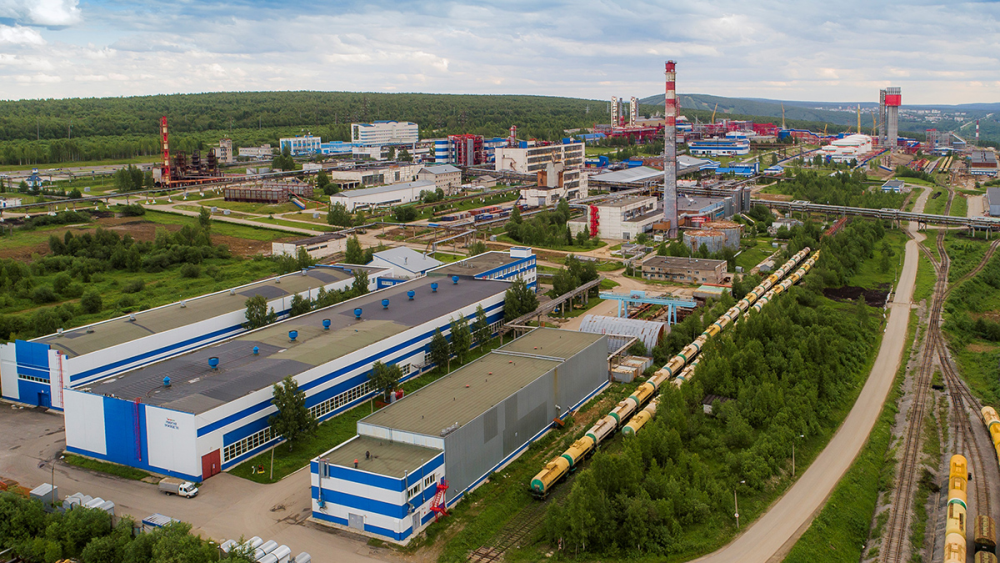 ЦЕЛИ ЗАЙМА - РАЗВИТИЕ БИЗНЕСА:

– финансирование инвестиций для приобретения, реконструкции, модернизации, ремонта основных средств, а также для строительства зданий и сооружений

- пополнение оборотных средств, финансирование текущей деятельности (включая выплату заработной платы до 60% от суммы займа) финансирование расходов связанных с исполнением контрактов в рамках Федеральных законов № 44-ФЗ и № 223-ФЗ. Оплата первоначального взноса по договору лизинга

- погашение кредитов, полученных в кредитных организациях, при условии, что кредит, на погашение которого привлекается заём Фонда, был предоставлен и использован на предпринимательские цели.
СУММА ЗАЙМА
СРОК ЗАЙМА
От 200 тыс. рублей
до 5 млн рублей
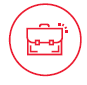 4,25% годовых
до 36 месяцев
на инвестиционные цели
до 18 месяцев
на оборотные цели
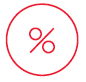 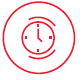 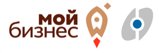 Займы Фонда
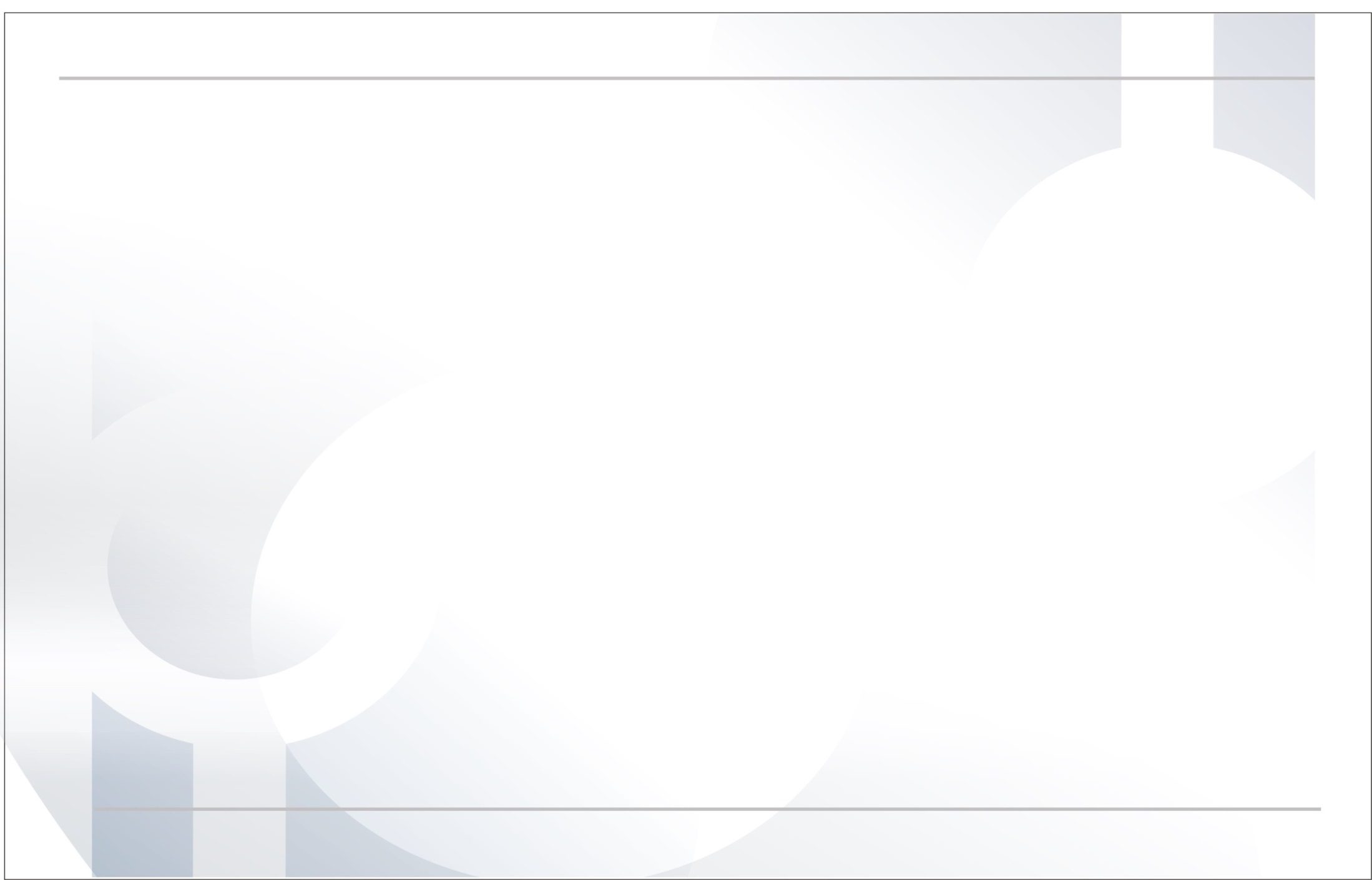 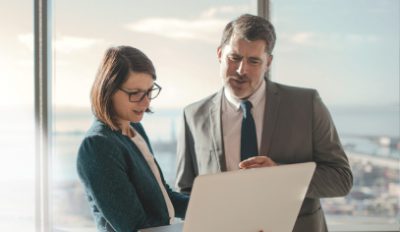 ЦЕЛЕВАЯ АУДИТОРИЯ – субъекты МСП работающие в сфере торговли и услуг
СРОК ЗАЙМА
СУММА ЗАЙМА
СТАВКА ПО ЗАЙМУ
От 200 тыс. рублей
до 5 млн рублей
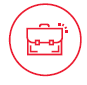 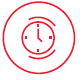 4,25% годовых
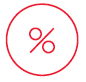 до 36 месяцев
на инвестиционные цели
до 18 месяцев
на оборотные цели
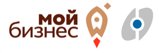 Займы Фонда
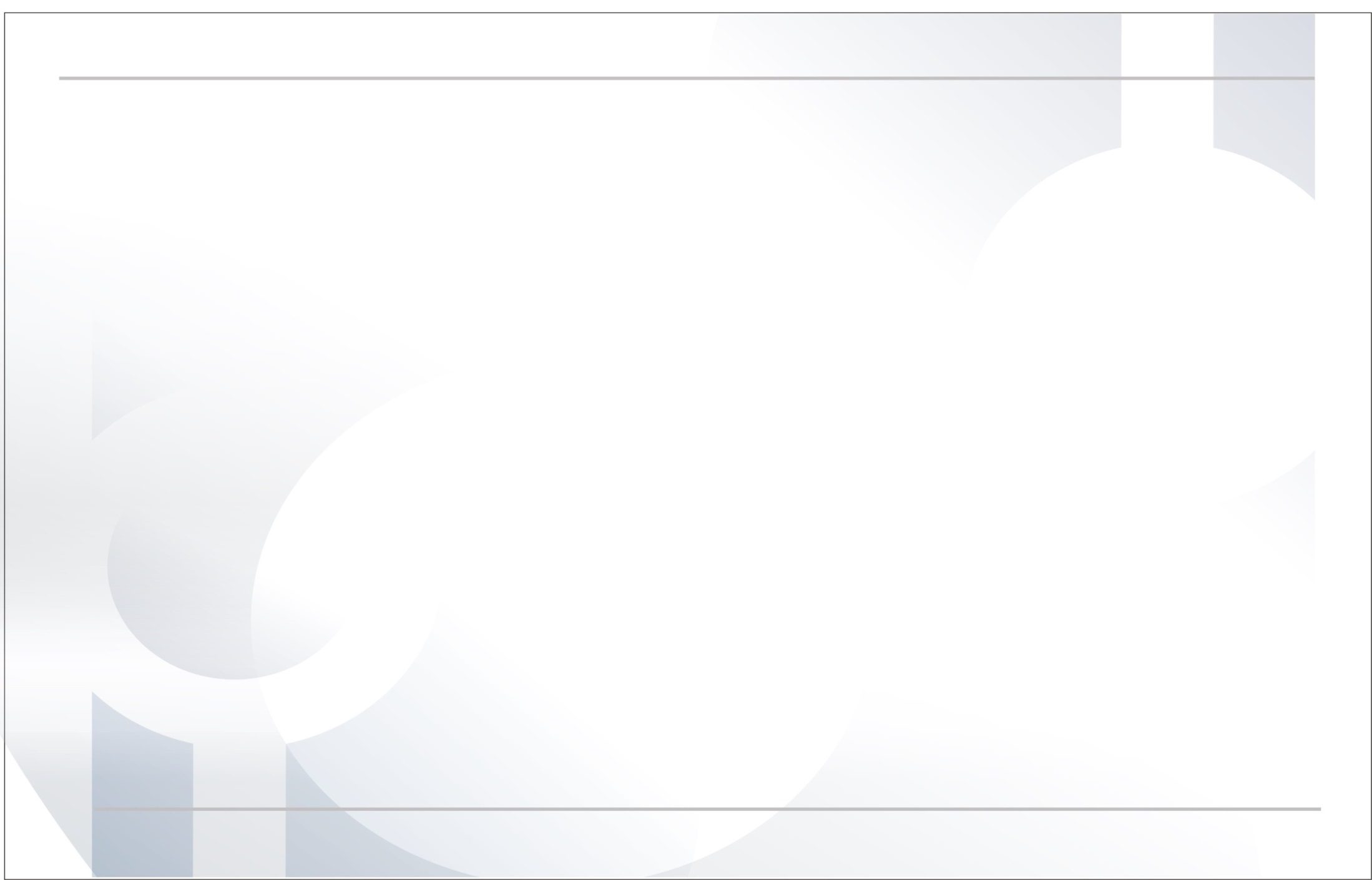 ЦЕЛЕВАЯ АУДИТОРИЯ
- вновь зарегистрированные субъекты МСП, срок деятельности которых не превышает 1 года на дату предоставления заявки на заем
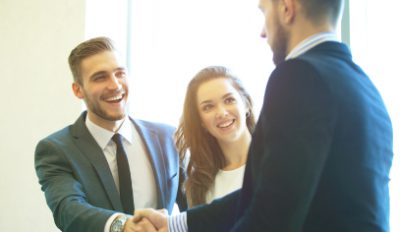 СУММА ЗАЙМА
СТАВКА ПО ЗАЙМУ
СРОК ЗАЙМА
От 200 тыс. рублей
до 2 млн рублей
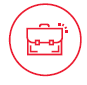 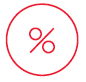 4% годовых
до 36 месяцев
на инвестиционные цели
до 18 месяцев
на оборотные цели
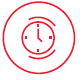 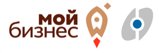 Займы Фонда
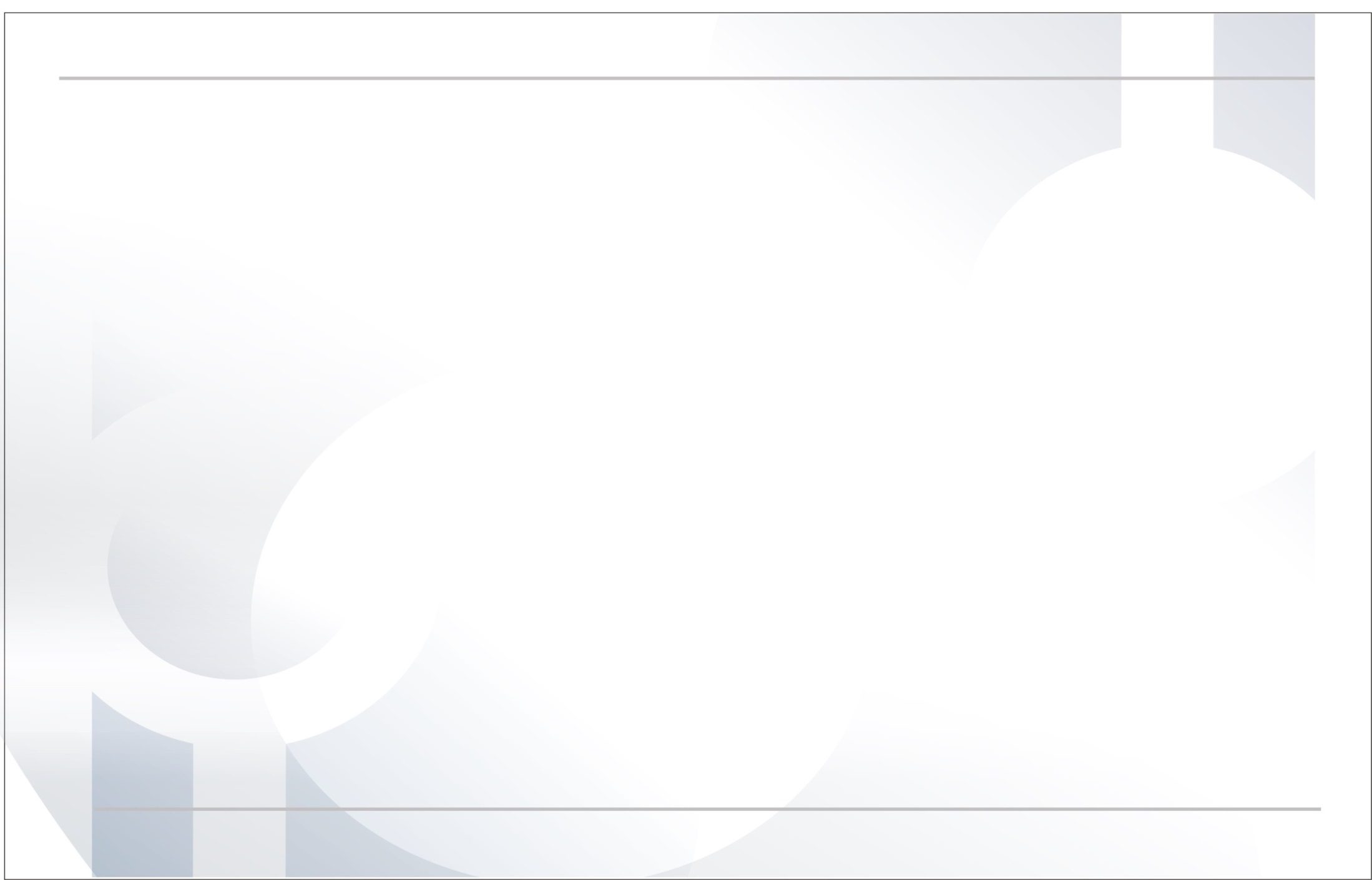 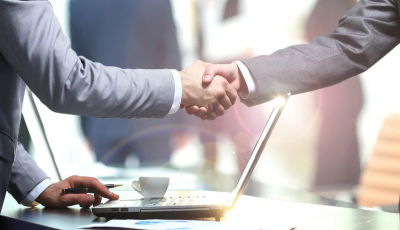 ЦЕЛЕВАЯ АУДИТОРИЯ - субъекты МСП, работающие в приоритетных отраслях не менее 3 лет
СУММА ЗАЙМА
СТАВКА ПО ЗАЙМУ
Приоритетные виды деятельности - производство, 
туристическая деятельность, 
социальное, молодежное и женское предпринимательство, 
научно-исследовательская и экспортная деятельность, 
деятельность в области экологии и спорта.
От 200 тыс. рублей
до 5 млн рублей
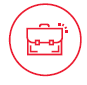 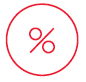 3% годовых
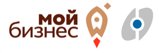 Займы Фонда
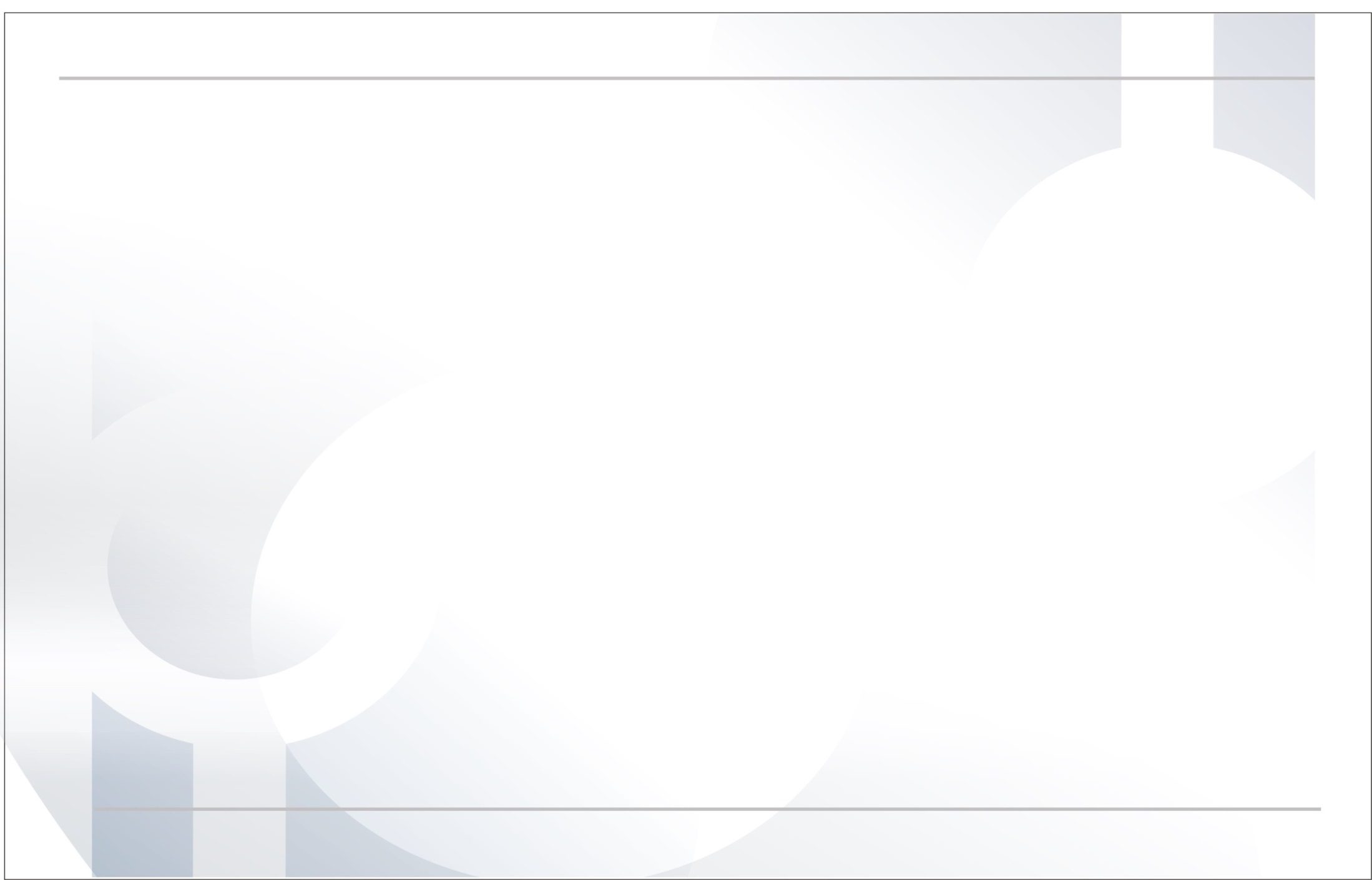 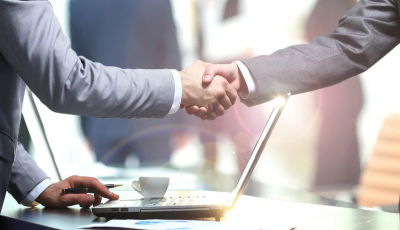 ЦЕЛЕВАЯ АУДИТОРИЯ - субъекты МСП, работающие в приоритетных отраслях
СУММА ЗАЙМА
СТАВКА ПО ЗАЙМУ
Приоритетные виды деятельности - производство, 
туристическая деятельность, 
социальное, молодежное и женское предпринимательство, 
научно-исследовательская и экспортная деятельность, 
деятельность в области экологии и спорта.
От 200 тыс. рублей
до 5 млн рублей
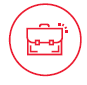 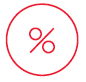 4,25% годовых
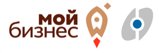 Займы Фонда
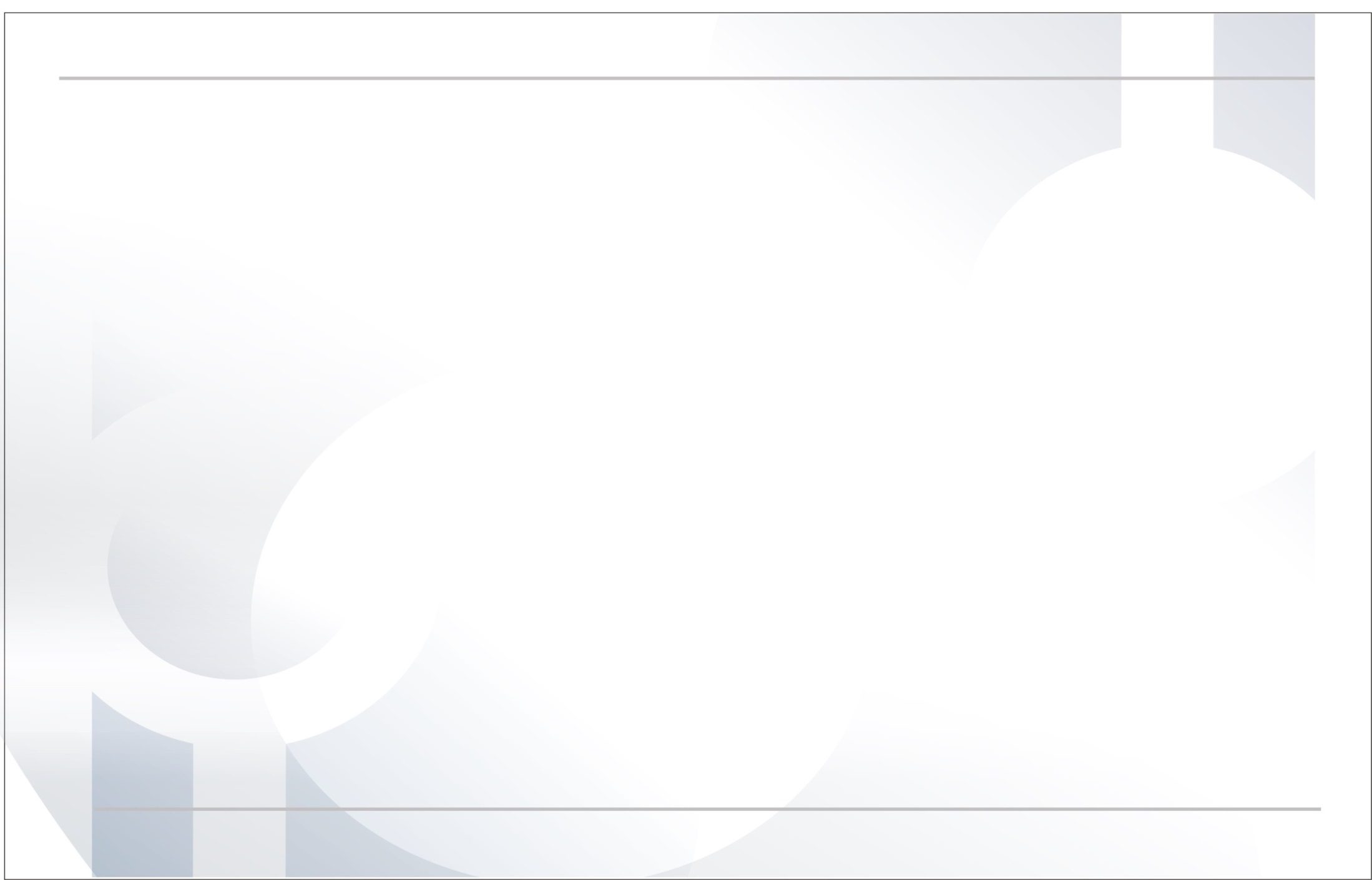 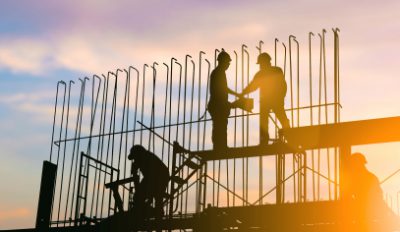 ЦЕЛЕВАЯ АУДИТОРИЯ  – субъекты МСП монопрофильных муниципальных образований Тверской области (пгт. Жарковский, пгт. Спирово, пгт. Великооктябрьский, пос. Калашниково, г. Западная Двина, г. Кувшиново, г. Удомля),
СУММА ЗАЙМА
СТАВКА ПО ЗАЙМУ
СРОК ЗАЙМА
От 200 тыс. рублей
до 5 млн рублей
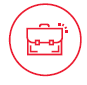 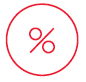 2% годовых
до 36 месяцев
на инвестиционные цели
до 18 месяцев
на оборотные цели
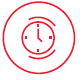 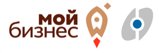 Займы Фонда
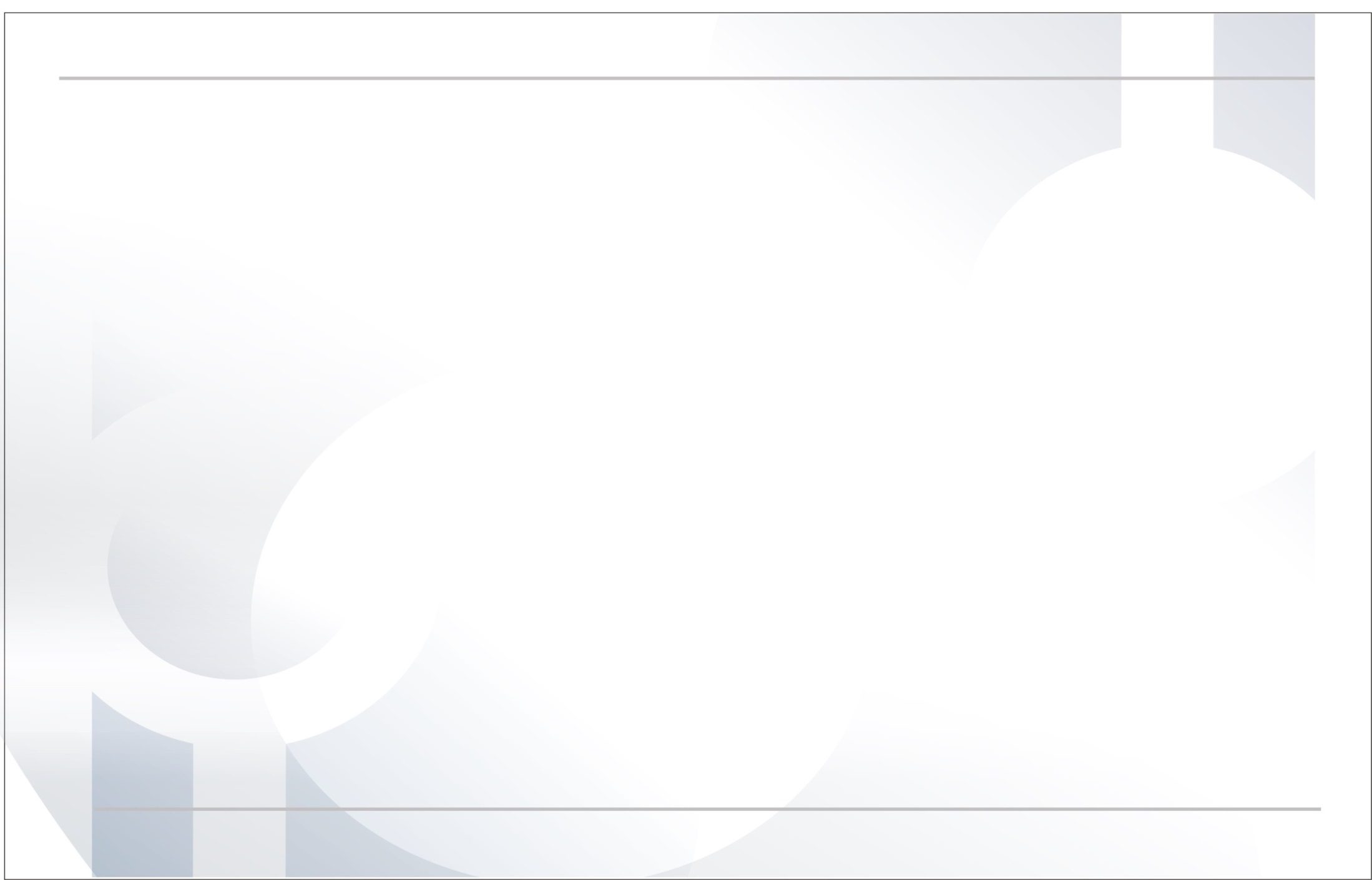 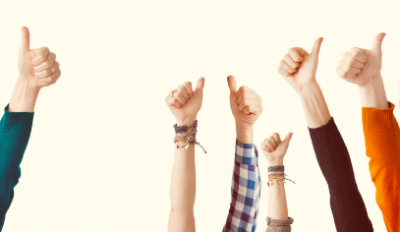 БЕЗЗАЛОГОВЫЙ ЗАЙМ
СУММА ЗАЙМА
СТАВКА ПО ЗАЙМУ
СРОК ЗАЙМА
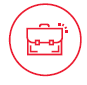 От 200 тыс. рублей
до 500 тыс. рублей
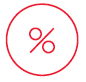 4,25% годовых
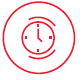 до 18 месяцев
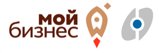 Займы Фонда в цифрах на 01.09.2020
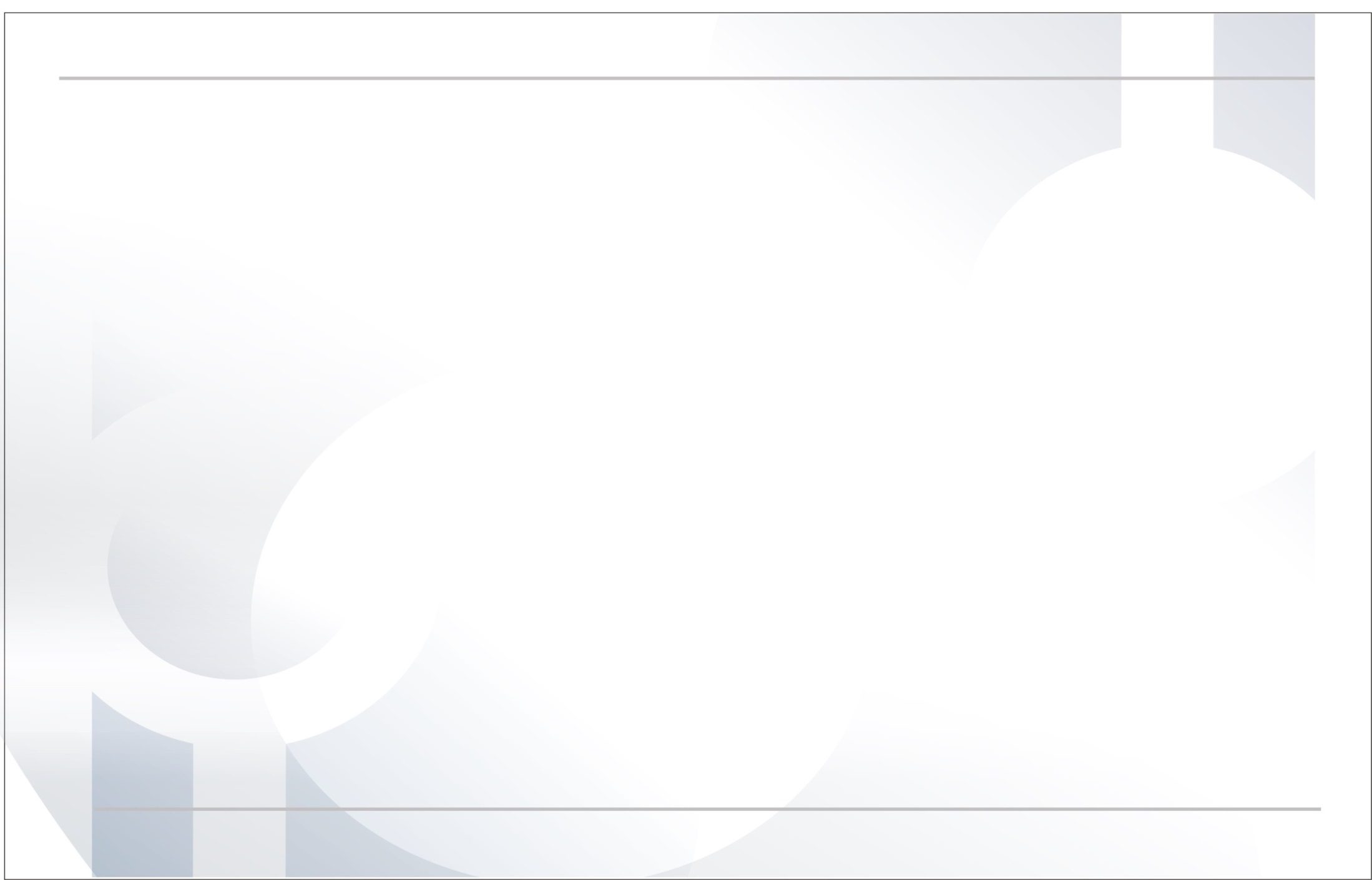 1,84 млрд. руб.
1605ед.
Сумма  
предоставленных займов
Количество выданных займов
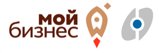 Поручительство Фонда
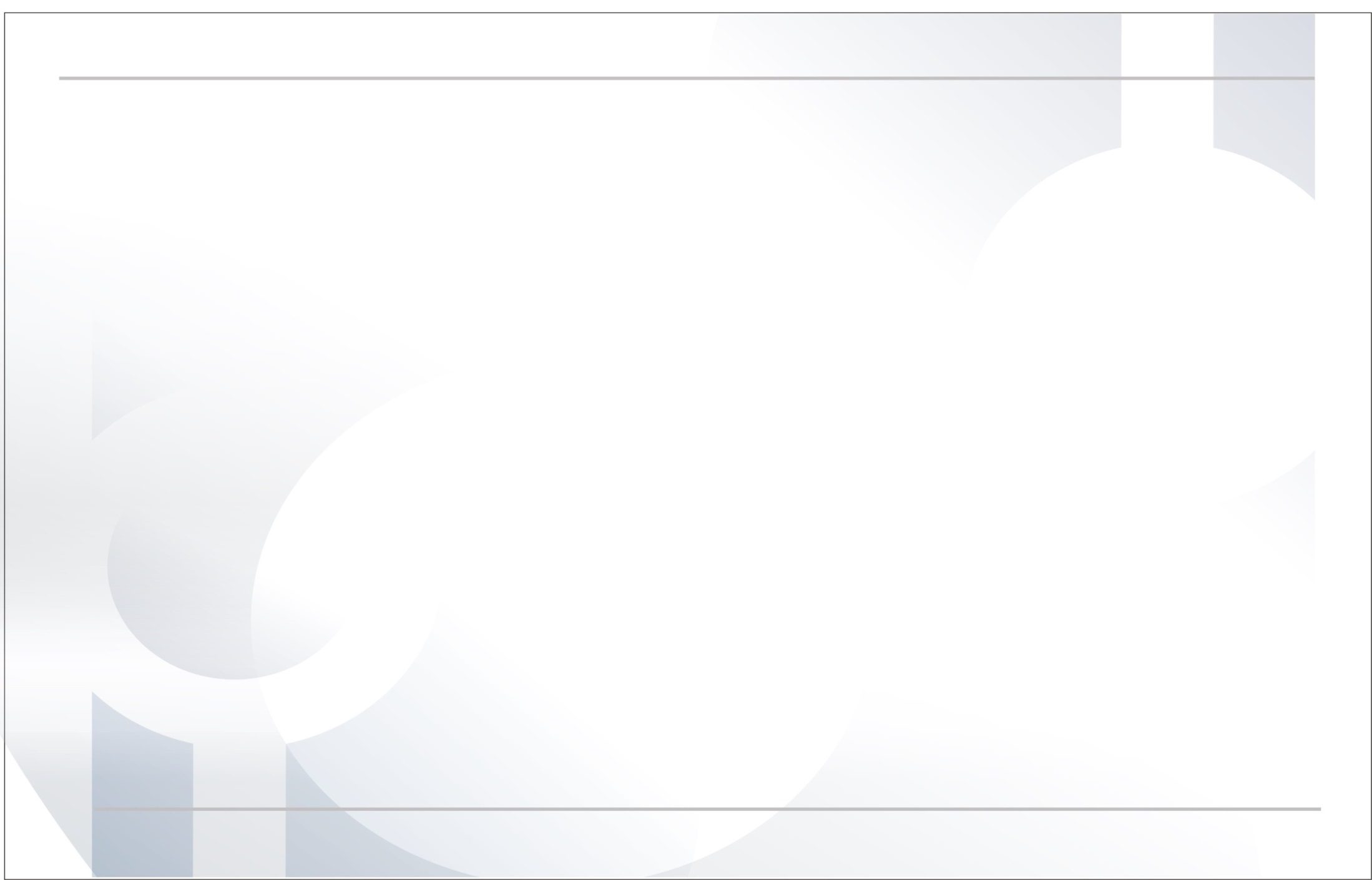 Схема взаимодействия
Поручительство — форма государственной поддержки, обязательство гарантийного Фонда  отвечать перед Банком за исполнение Заёмщиком (предпринимателем) обязательств по кредиту.
СРОК
СТОИМОСТЬ ПОРУЧИТЕЛЬСТВА
До 3 лет. Срок зависит от
условий от продукта поручительства
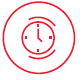 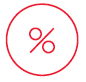 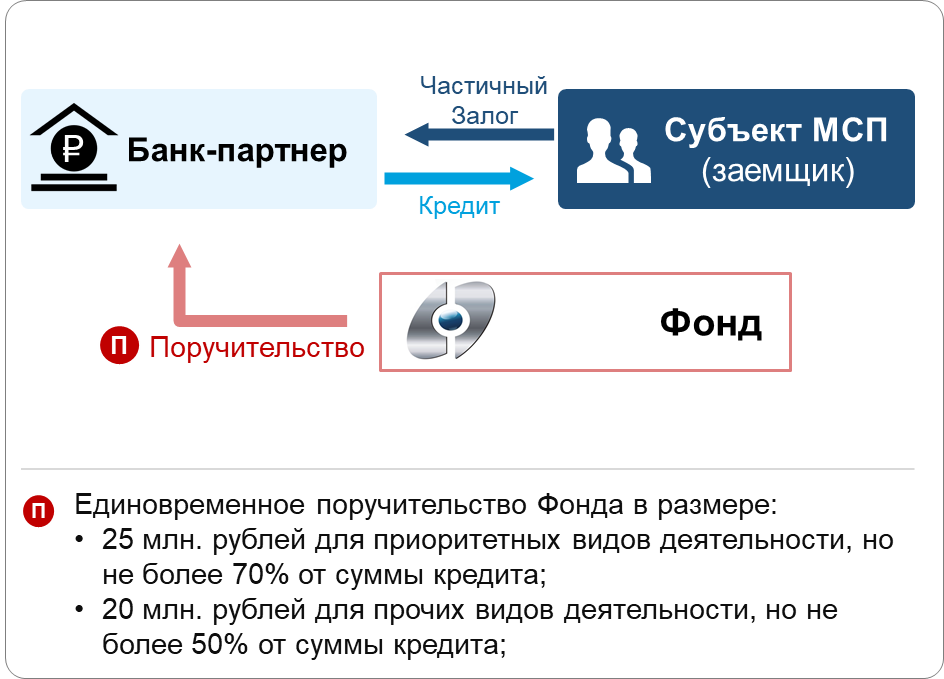 0,5% годовых от суммы
поручительства
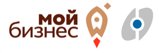 Поручительство Фонда – новые возможности для бизнеса Тверской области
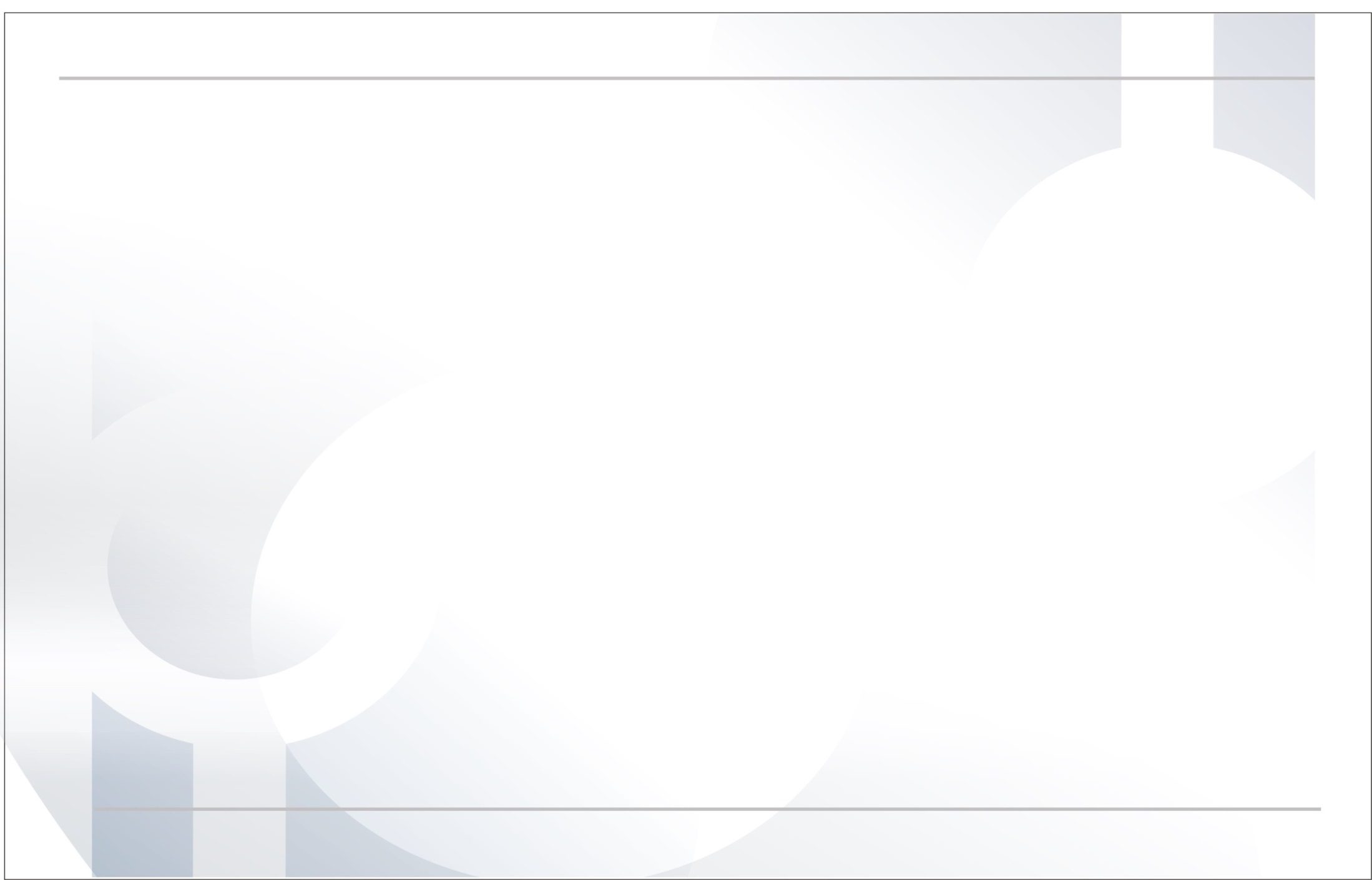 Кредиты банков на развитие бизнеса 
 при отсутствии своего залога
Уникальная услуга
Отпадает необходимость ежегодной оплаты страховки залогового имущества
Существенная экономия
Простое получение
Принятие решения в течение 3-х рабочих дней, пакет документов готовит Банк - кредитор
Гибкий подход
Возможно поручительство также по действующим кредитным договорам
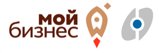 Поручительство Фонда в цифрах на 01.09.2020
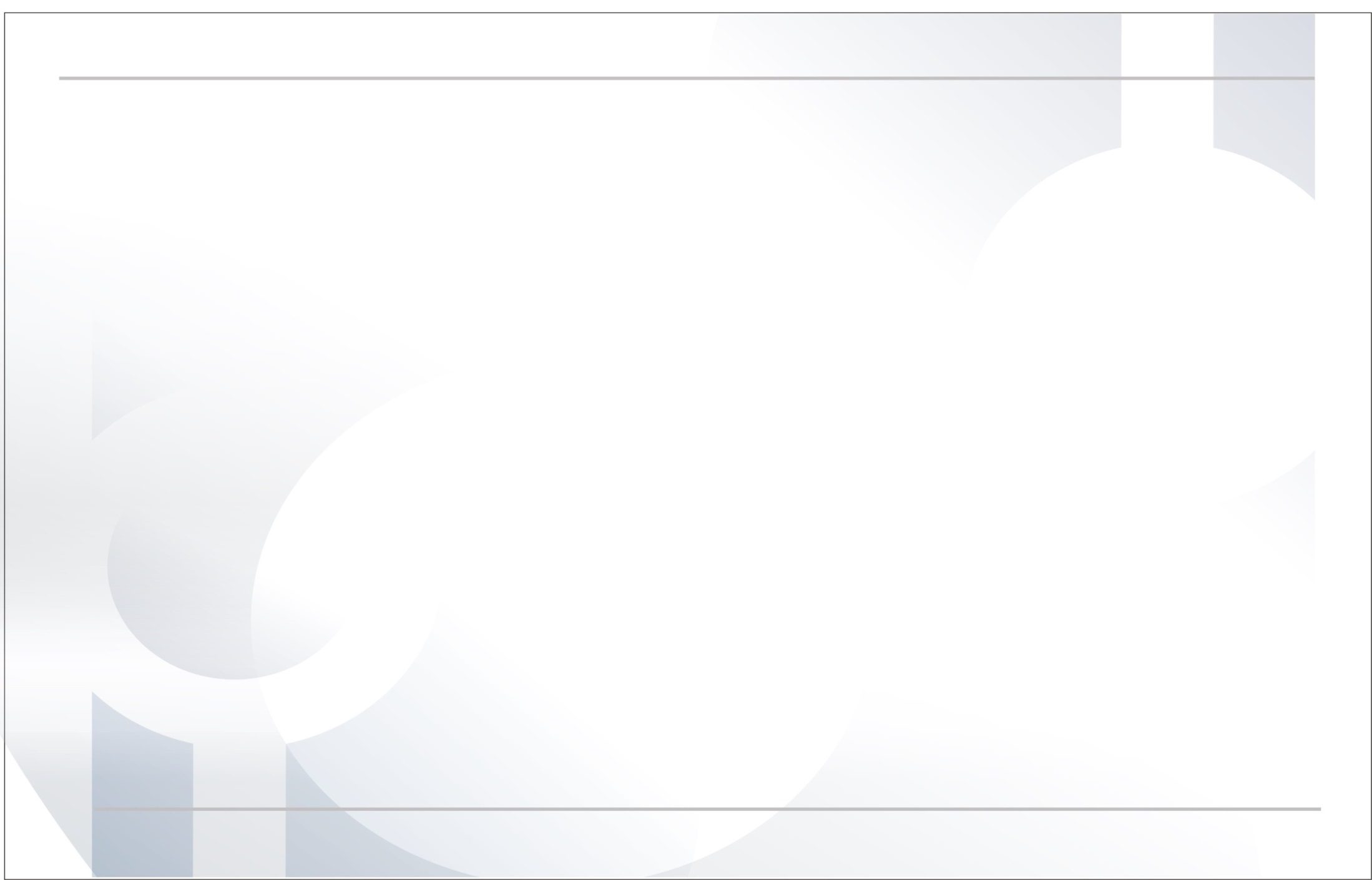 2,7 
млрд руб.
Партнерская сеть:
880
ед.
Финансовые организации -партнера
23
7,3 
млрд руб.
Выдано банками кредитов с поручительством Фонда
Выдано поручительств
Количество поручительств
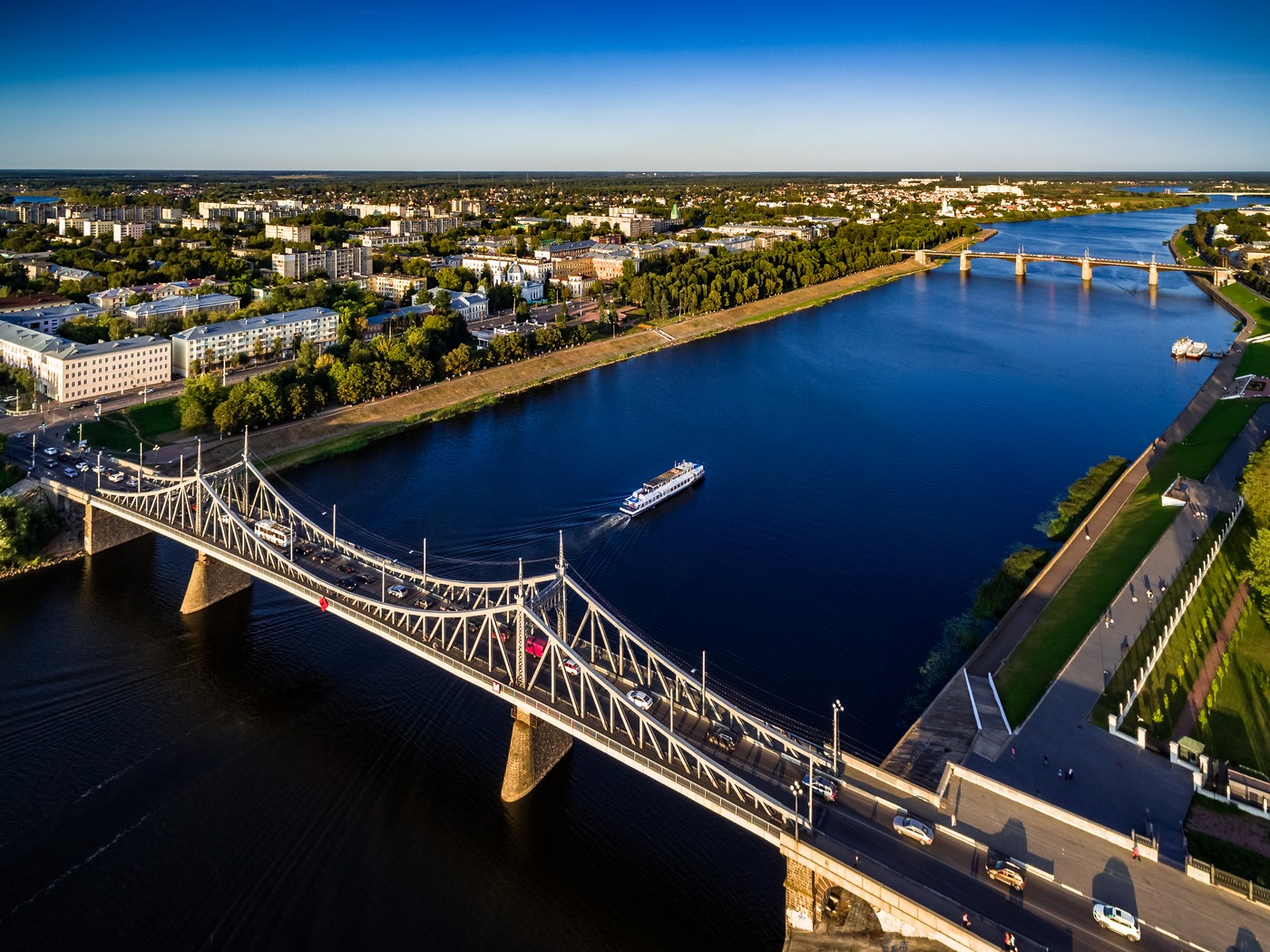 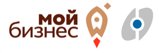 Контакты Фонда содействия 
кредитованию МСП ТО:
г. Тверь, проспект Победы, д.14
Центр «Мой бизнес»
(4822) 78-78-58
www.fondtver.ru